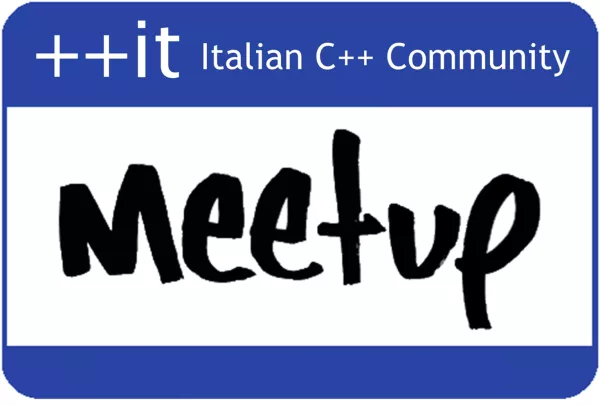 GIT Powered  Docs
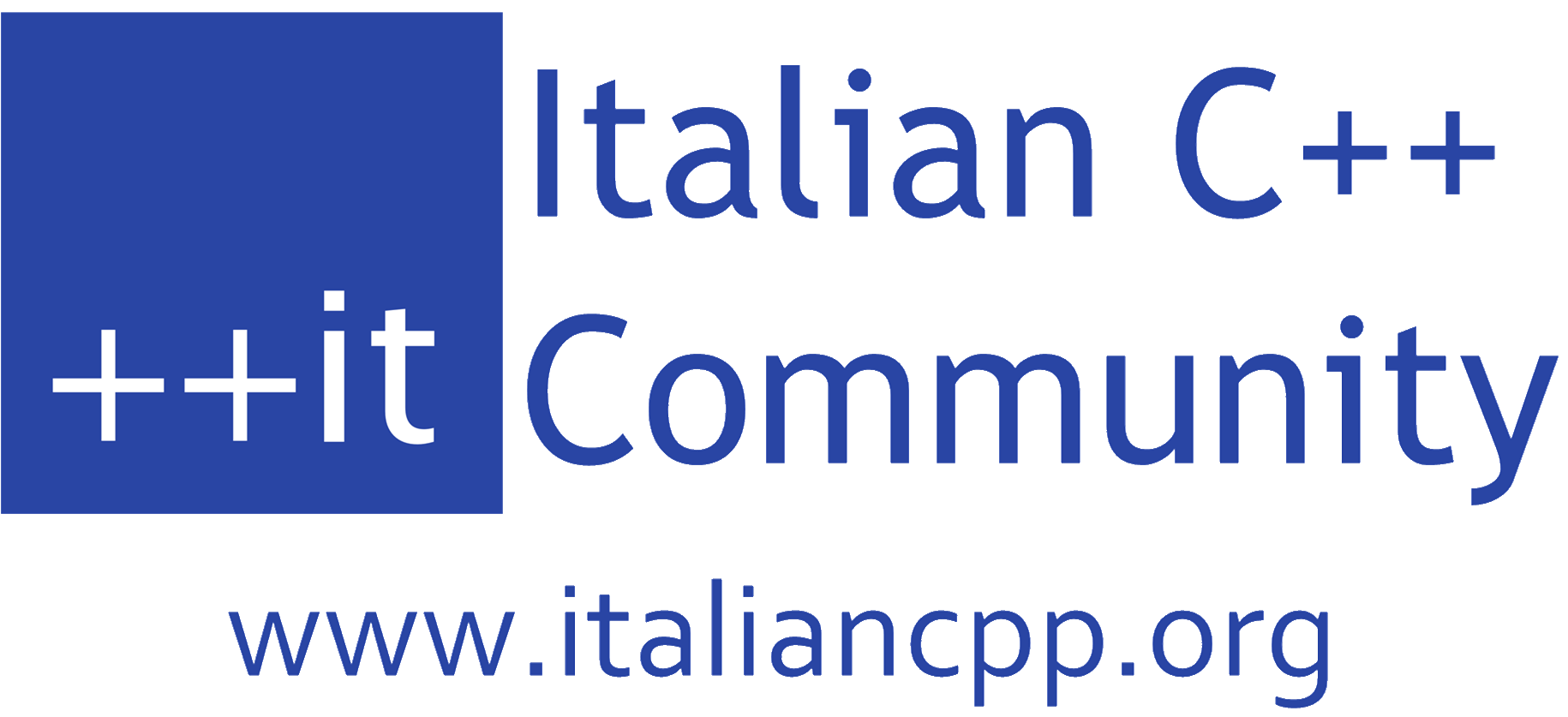 14 Marzo 2019
Git wiki pages (PRO)
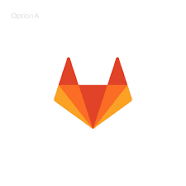 Repository GIT
Piano base free
E’ organizzato in progetti
Contiene anche il codice sorgente delle app
Editor markdown web based
Espone eventi
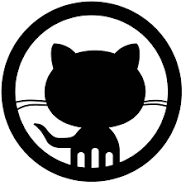 GitLab Wiki
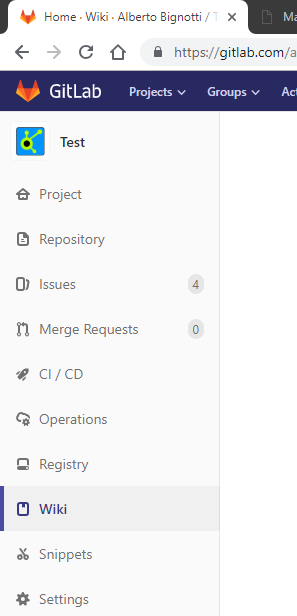 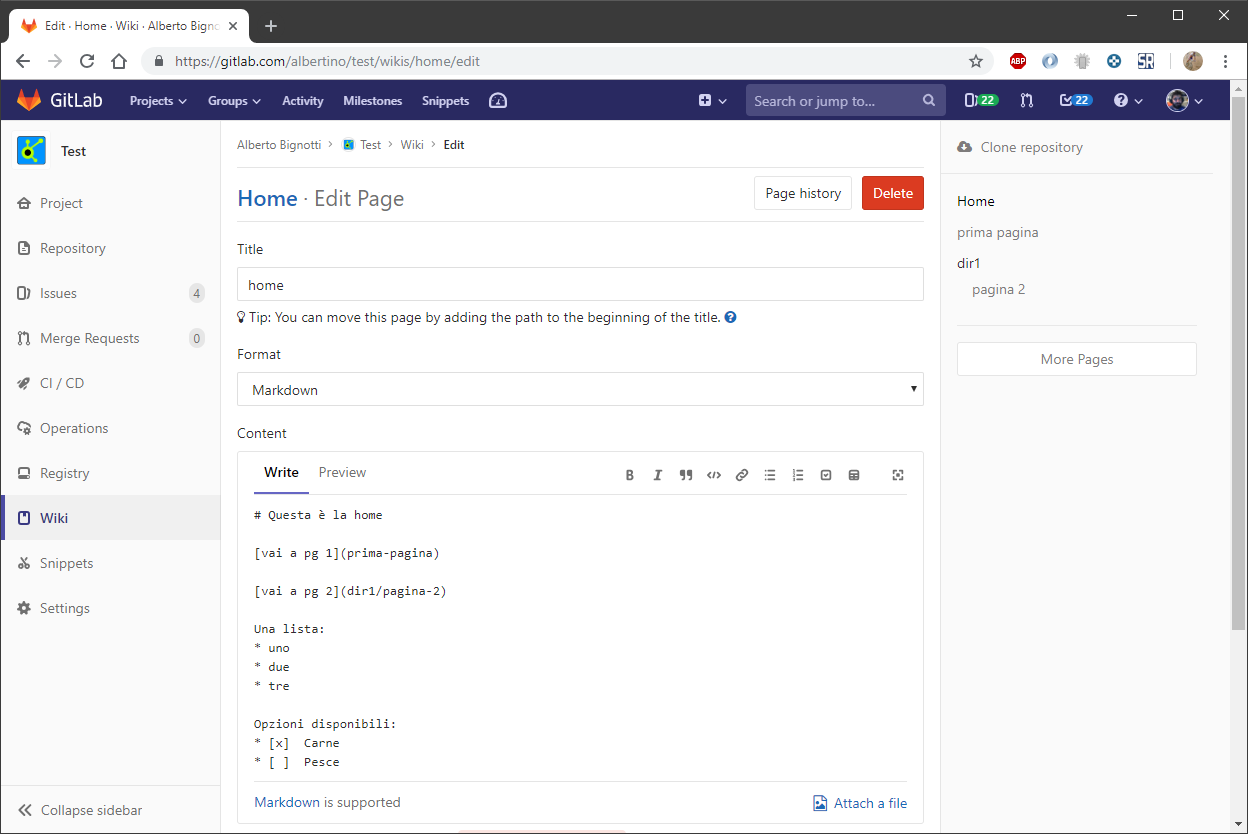 GitHub Wiki
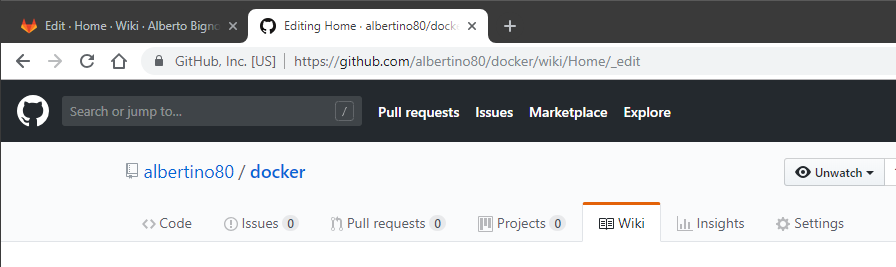 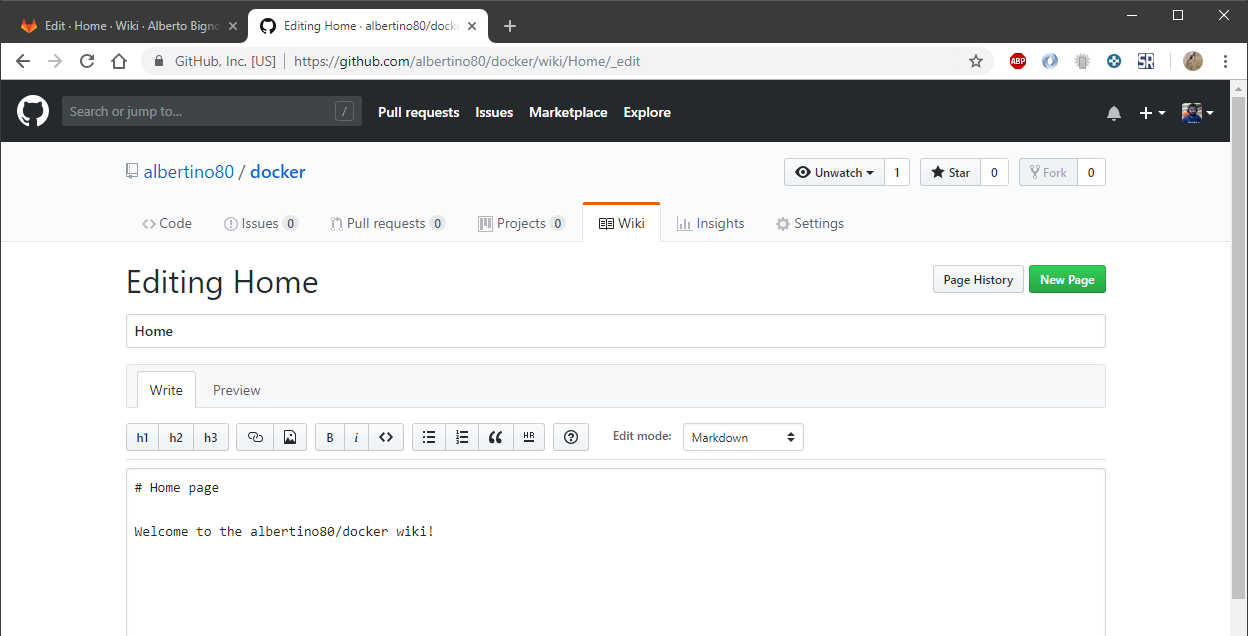 Git wiki pages (CONTRO)
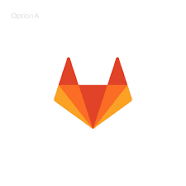 Per leggere la documentazione devo avere un account GitLab/GitHub o devo renderla pubblica
Non voglio pubblicare i sorgenti del mio progetto o l’elenco delle issue al fruitore della documentazione
Ho dei limiti per la pubblicazione di downloads grandi (lo storage non è free)
Non è personalizzabile (ex: Logo, colori, contatti)
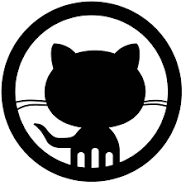 Desiderata
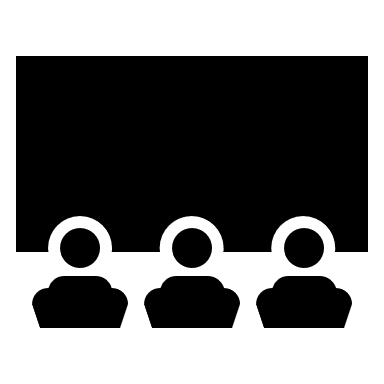 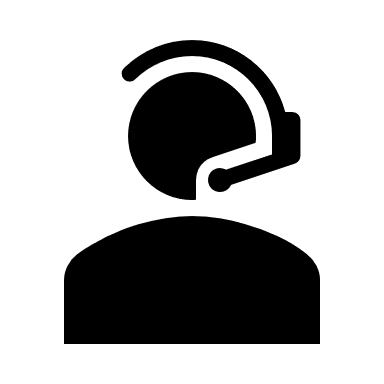 Edit
Portale WWW
Consulta
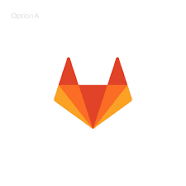 Evento
Cosa mi serve
Risultato finale
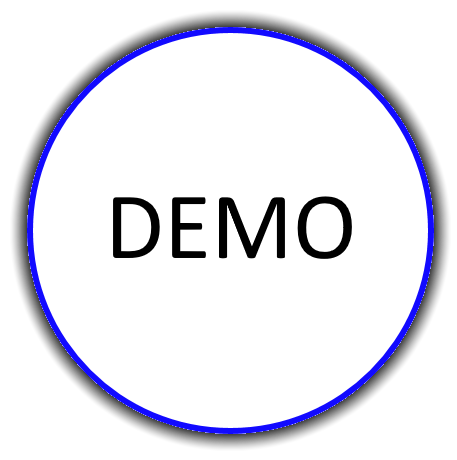 Web server
CivetWeb
https://github.com/civetweb/civetweb
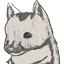 CivetWeb
Project Mission
Project mission is to provide easy to use, powerful, C/C++ embeddable web server with optional CGI, SSL and Lua support. CivetWeb has a MIT license so you can innovate without restrictions.
CivetWeb can be used by developers as a library, to add web server functionality to an existing application. It can also be used by end users as a stand-alone web server. It is available as single executable, no installation is required.
CivetWeb
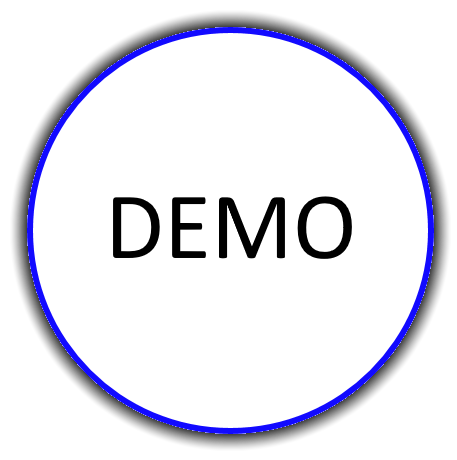 Inizializzazione
Funzioni WWW
Handler personalizzati
Pagina web che utilizza API
Markdown
What is Markdown?
It’s a plain text format for writing structured documents, based on formatting conventions from email and usenet.
Who created Markdown?
It was developed in 2004 by John Gruber, who wrote the first markdown-to-html converter in Perl, and it soon became widely used in websites. By 2014 there were dozens of implementations in many languages.

In short, README.md file is written in Markdown.
CommonMark
Why is CommonMark needed?
John Gruber’s canonical description of Markdown’s syntax does not specify the syntax unambiguously.

                             = CommonMark + Estensioni

https://commonmark.org/help/
https://spec.commonmark.org/dingus/
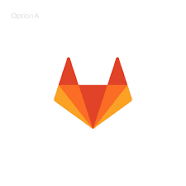 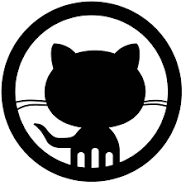 MD4C
MD4C
Md
HTML
https://github.com/mity/md4c

C Markdown parser. Fast. SAX-like interface. Compliant to CommonMark specification.
MD4C
However with appropriate flags, the behavior can be tuned to enable some extensions:

MD_FLAG_COLLAPSEWHITESPACE, non-trivial whitespace is collapsed into a single space.
MD_FLAG_TABLES, GitHub-style tables are supported.
MD_FLAG_TASKLISTS, GitHub-style task lists are supported.
MD_FLAG_STRIKETHROUGH, strike-through spans are enabled (text enclosed in tilde marks, e.g. ~foo bar~).
MD_FLAG_PERMISSIVEURLAUTOLINKS permissive URL autolinks (not enclosed in < and >) are supported.
MD_FLAG_PERMISSIVEAUTOLINKS, ditto for e-mail autolinks.
MD_FLAG_PERMISSIVEWWWAUTOLINKS permissive WWW autolinks (without any scheme specified; http: is assumed) are supported.
Tutorial
1. MD4C
Inizializzazione
Convertire md -> Html

2. MD4C + Civetweb
Navigazione http albero wiki
Generazione Html
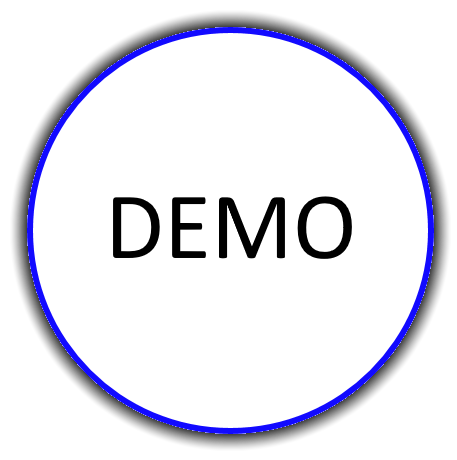 Ricevere evento di notifica
GitLab e Github offrono una funzione Webhooks
Un Webhook consente ad un servizio esterno di essere notificato quando succede un evento sul progetto
Viene effettuata una chiamata http POST ad un URL configurato
WebHook
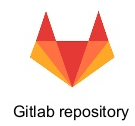 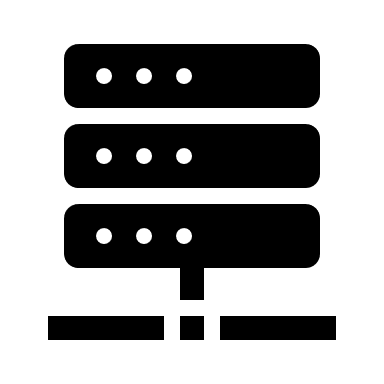 PUSH
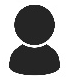 PULL
Doc server
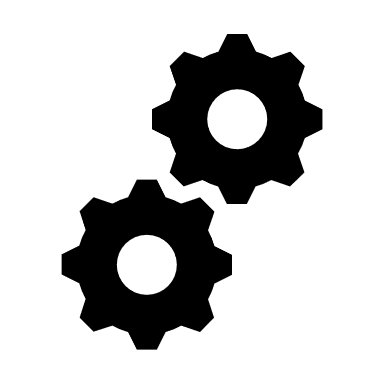 Miglioriamo l’architettura del server
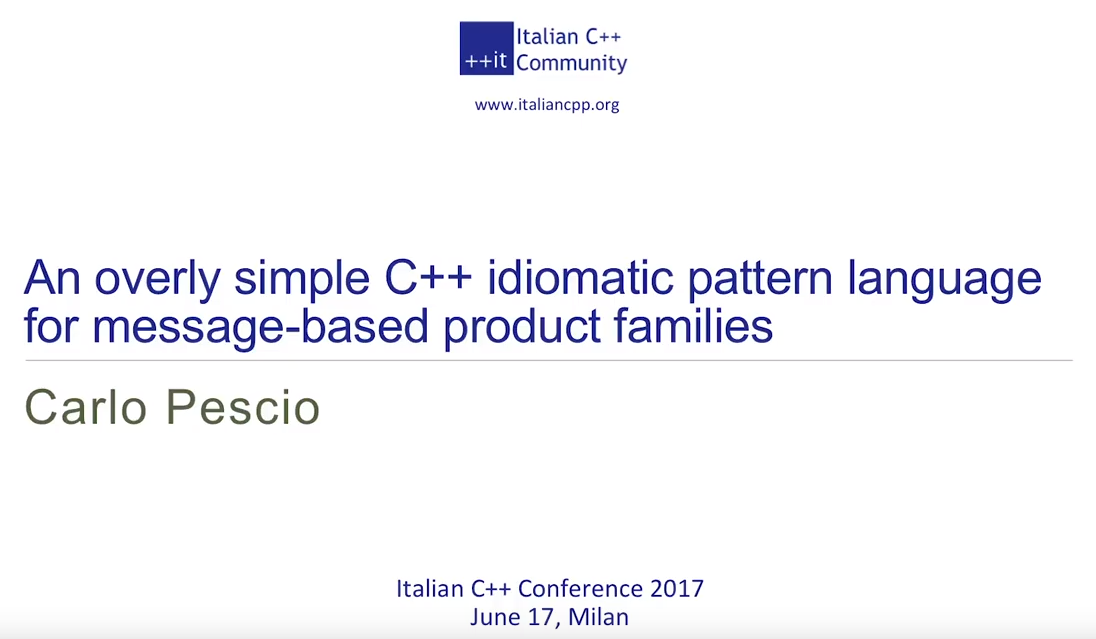 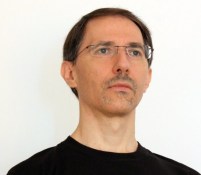 Talk link
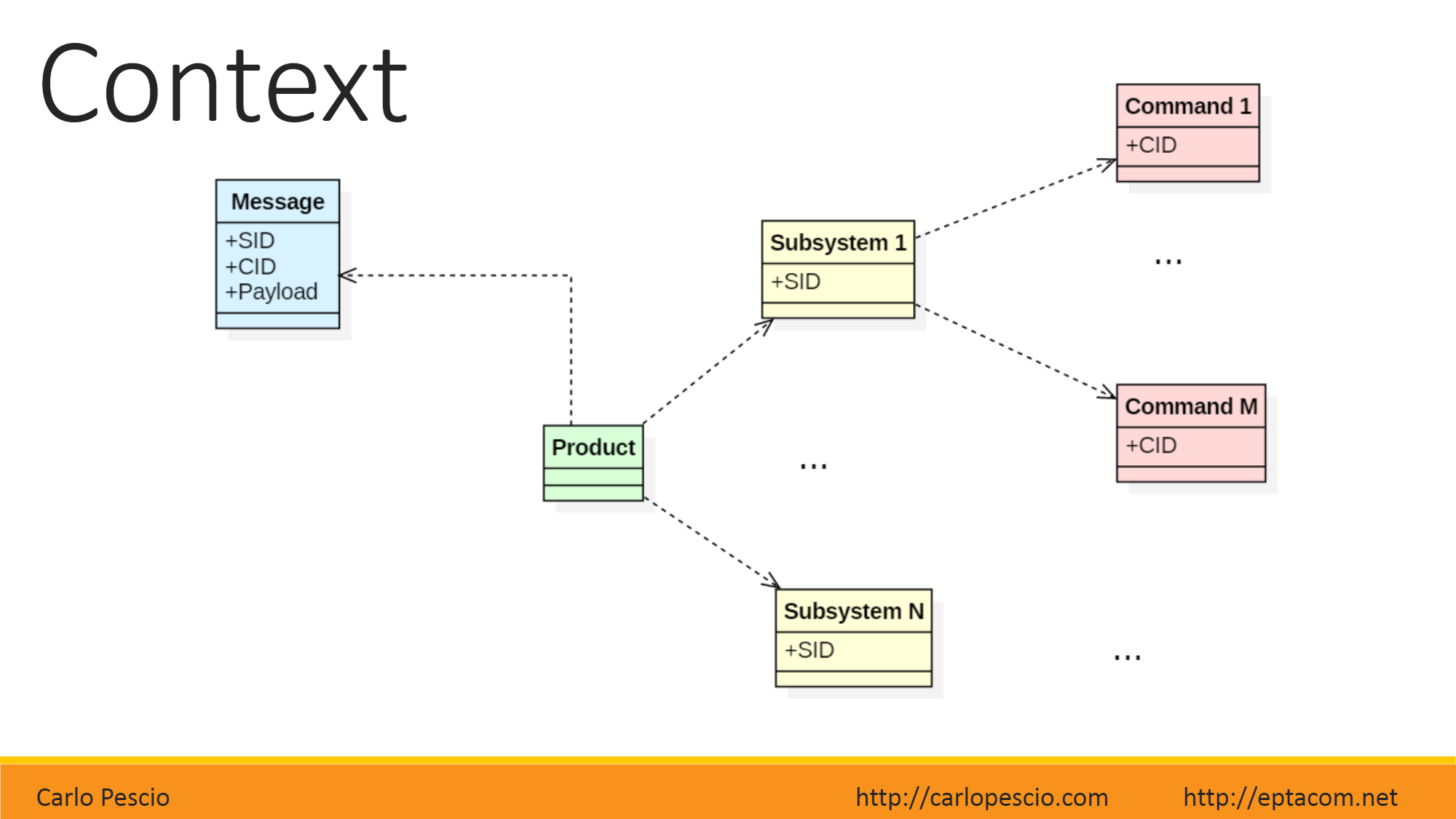 Talk link
Rest resource
http request
Service
Web server
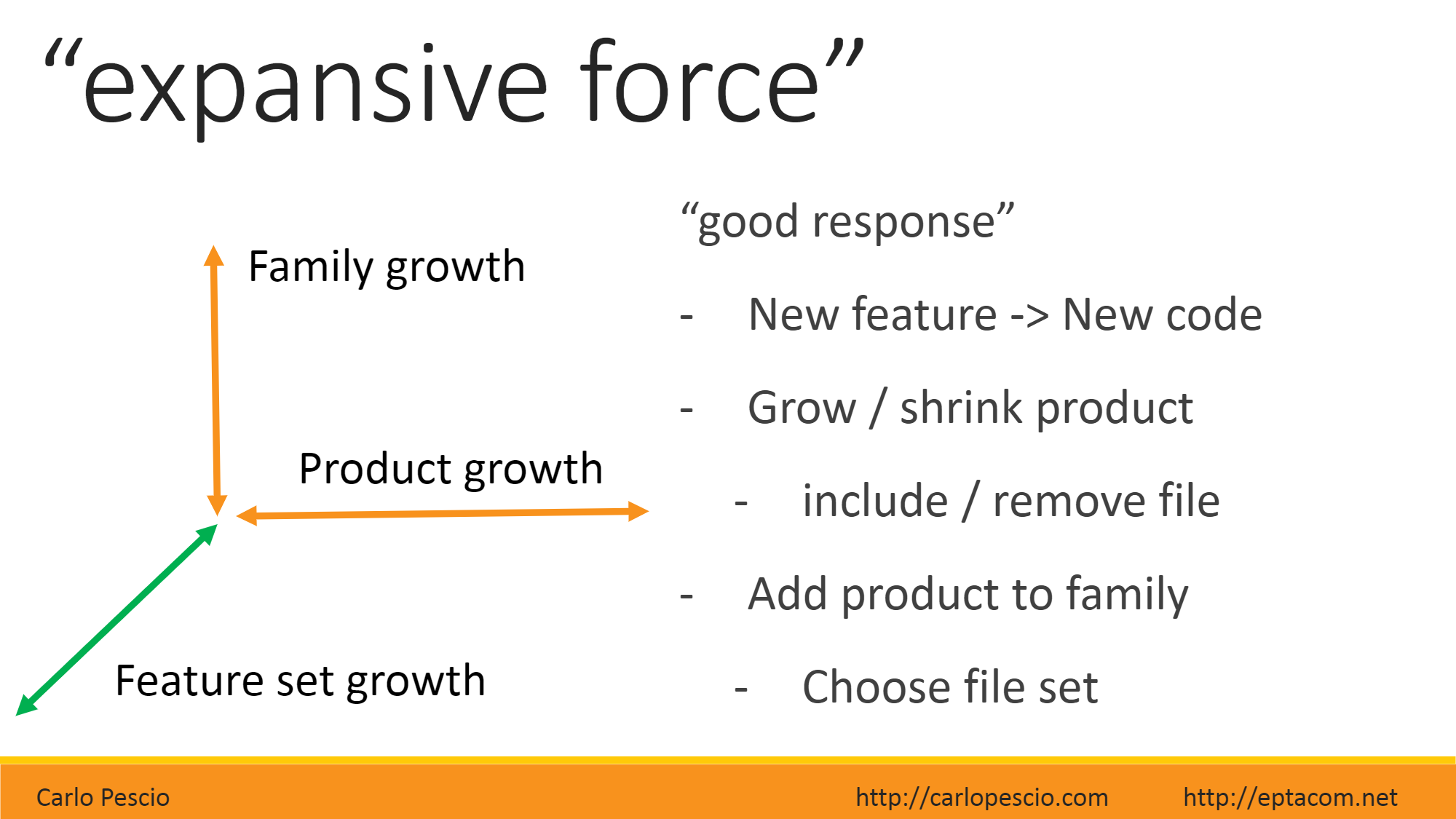 Talk link
Creo il prodotto
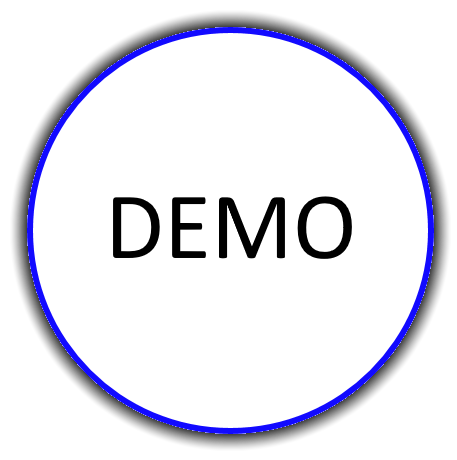 Creo subsystems
Implemento servizi nel subsystem
Scelgo subsystems del mio prodotto
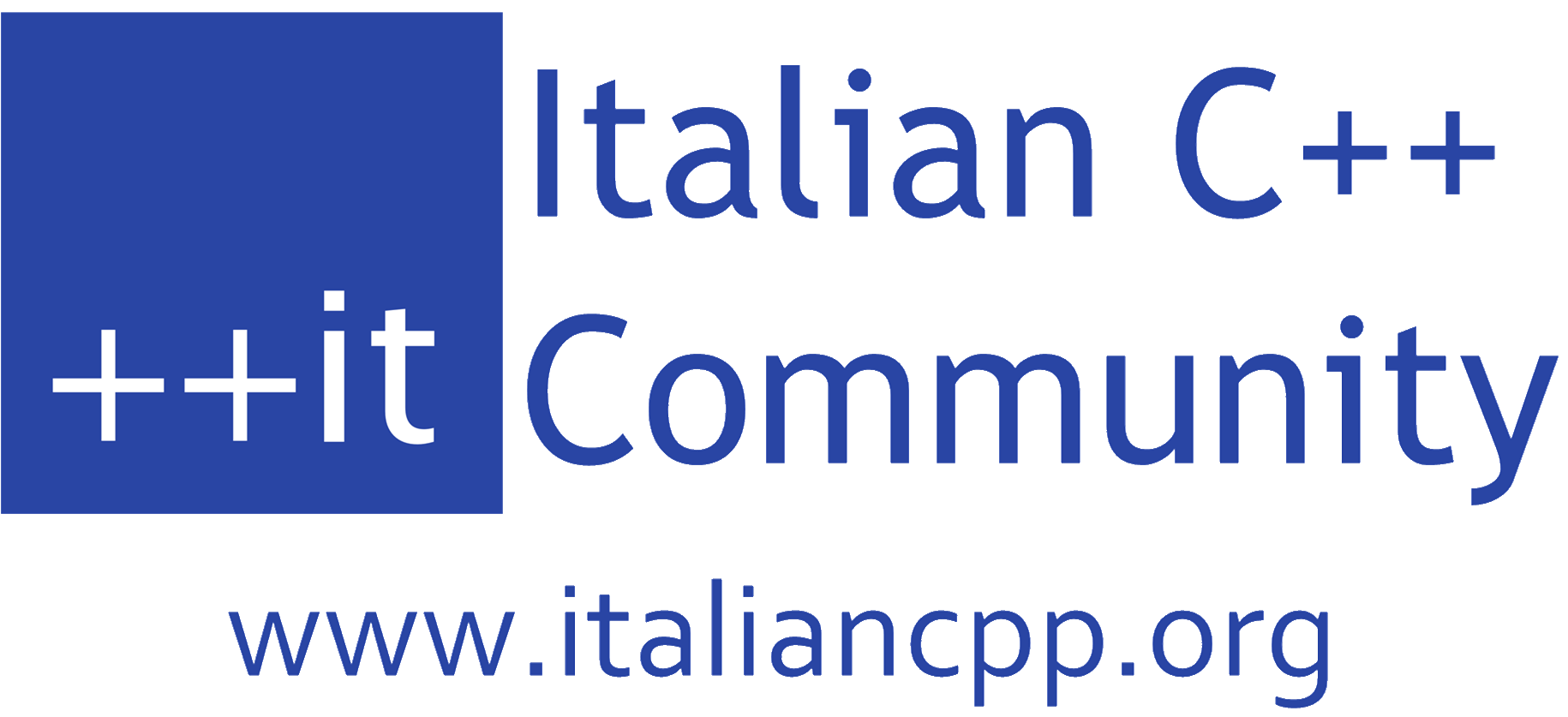 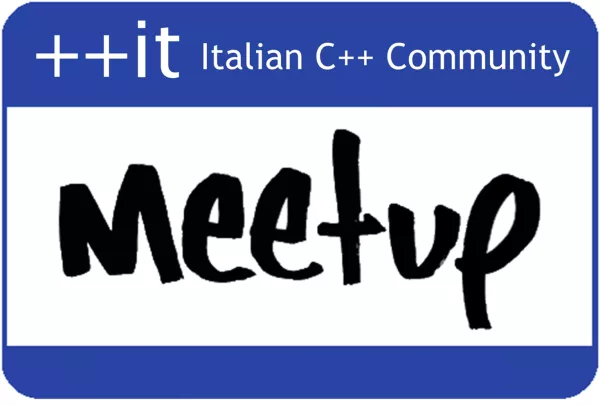 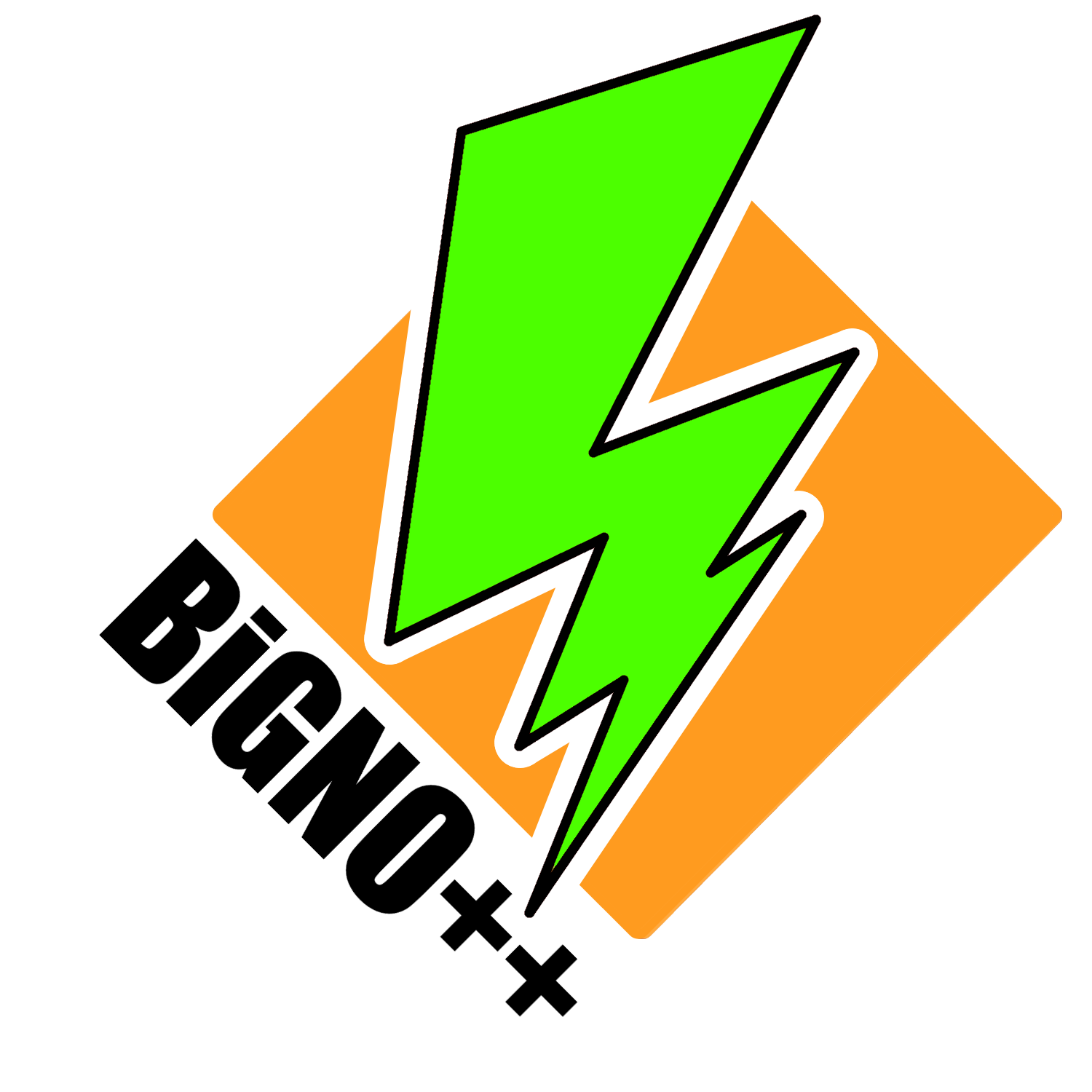 Bignotti Alberto
Senior Software Architect
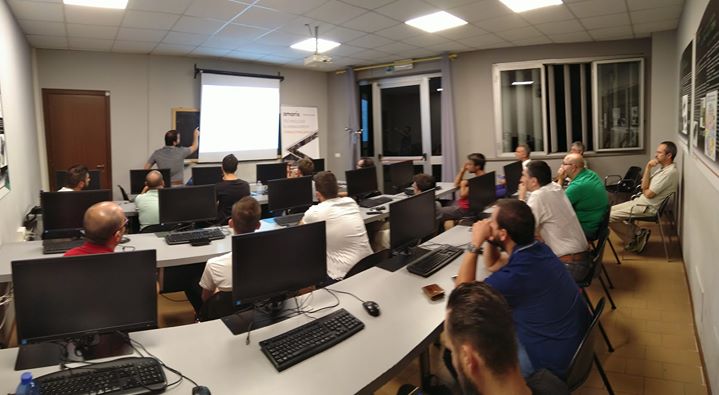 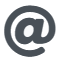 albertino@bigno.it
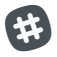 albertino - italiancpp.slack.com
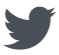 @albertino80
25